INCOSE IW 2012 MBSE WorkshopINCOSE MBSE InitiativeMethods and Metrics Activity
John C. Watson
Principal Member of Engineering Staff
Lockheed Martin, MS2 Moorestown
john.watson@lmco.com
Methodologies
Goal – Provide the INCOSE Community with a survey of available MBSE Methodologies
 Foundational work based on 2008 paper by  Jeff Estefan 
Survey of Model-Based Systems Engineering (MBSE) Methodologies
Additional methodologies have been added and updated
List of MBSE Methodologies
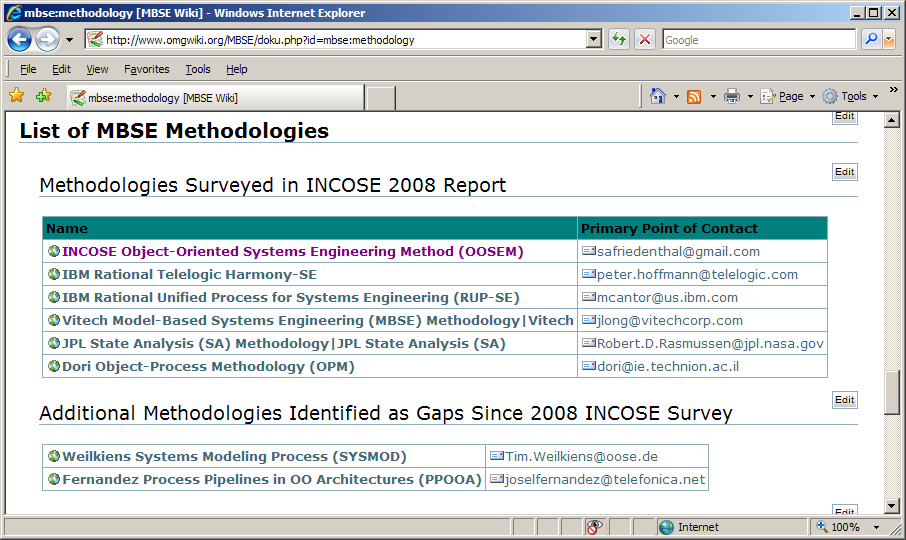 Metrics - ROI
Lack of ROI Information
MBSE Barrier to Change 
Understand Risk and Benefits of change
Understand Cost of change and ROI

Metrics Information few and far between
Sensitive or Proprietary
Simply not collected or published
“Apples to Apples” comparison difficult to find
Metrics - ROI
Goal – To provide a survey of industry papers/references that: 
Justified a transition to MBSE
Highlight some lessons learned

Survey to date includes;
15 references  collected 
Includes both Anecdotal and Quantitative Data
Some are Software focus
MBSE Metric Papers
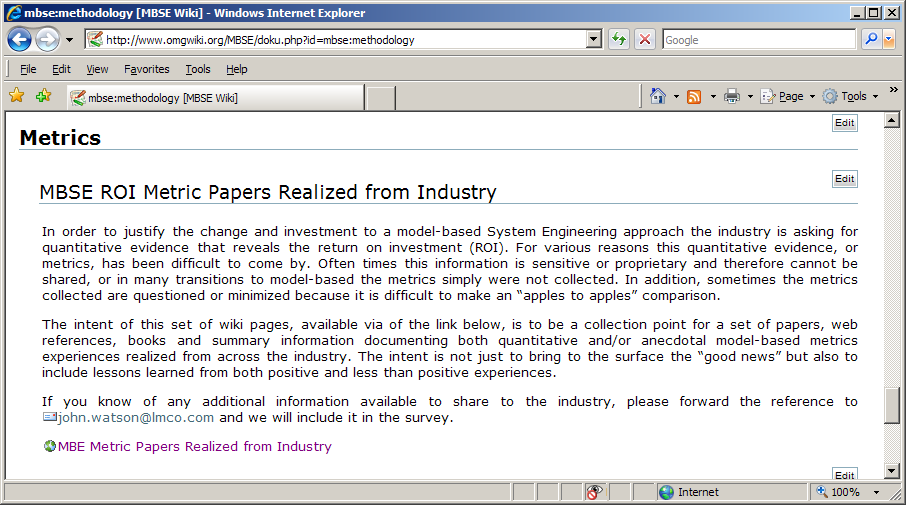 MBE Metric Papers - Sample
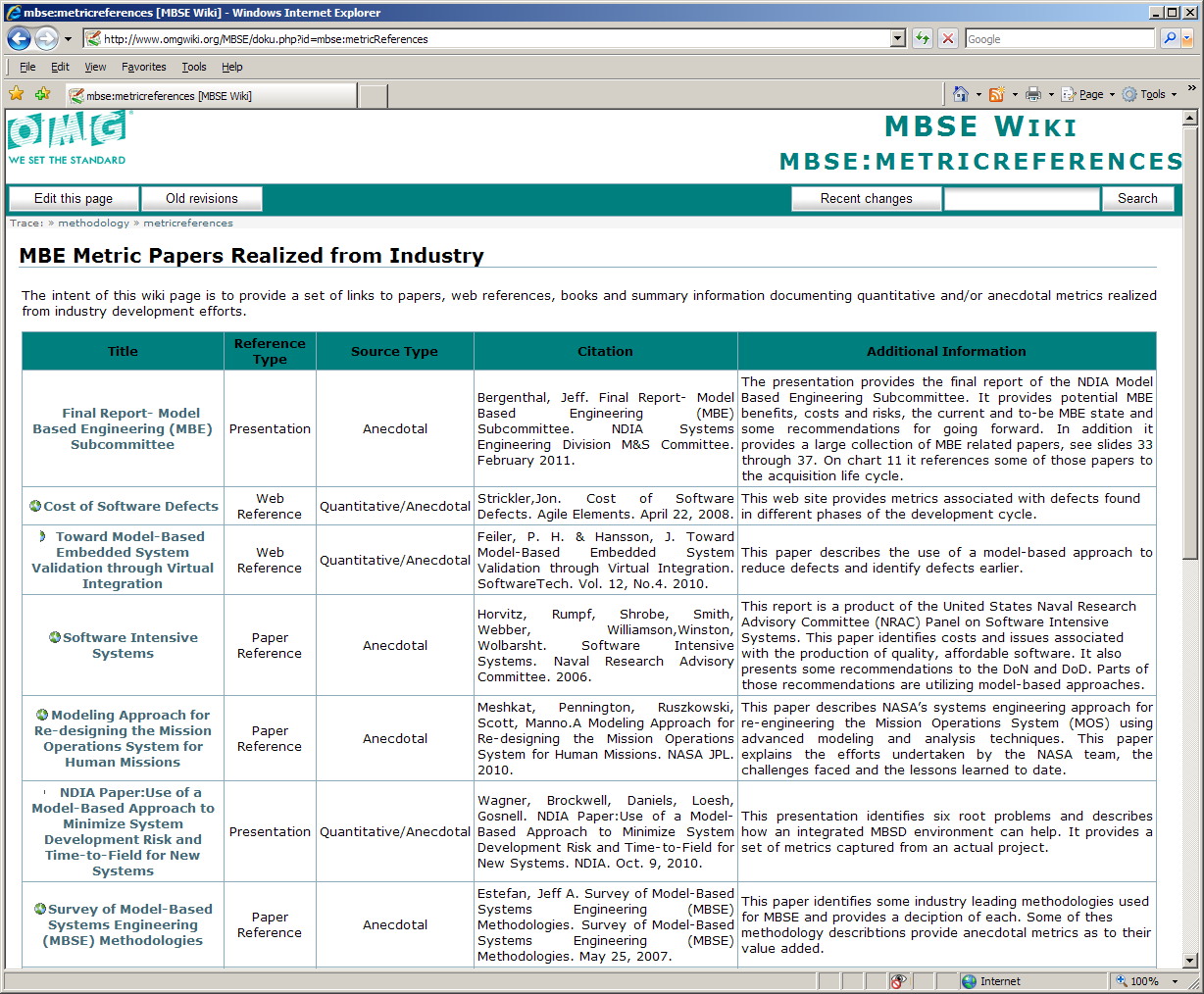 Collecting Model Metrics
To support Program and Engineering Management
To measure progress
To measure quality
To measure complexity
To measure Cost
To support day to day model maintenance
Collect, Track and Trend
Collecting Model Metrics
How does an System Architectural Model Contribute?
Contains the most current behavior, structure, requirements and parametric model elements
Provides objective evidence of Architecture and Design Artifacts
Not just subjective data from human driven assessments
Provides an environment for “Continuous Assessment”
Not just at the design maturity gates
Methods and Metrics - Going Forward
Create a Metrics How To Guidance Section
Practical Systems and Software Measurement (PSM)  Website 
INCOSE Material 
Sys Eng Measurement Primer
Metrics Guidebook
SE Leading Indicators Guide
Technical Measurement
Methods and Metrics - Going Forward
Need your help
Know of any Methodologies that should be posted?
Know of any metrics references/papers/links worth sharing?

If so, please contact me
Thank You